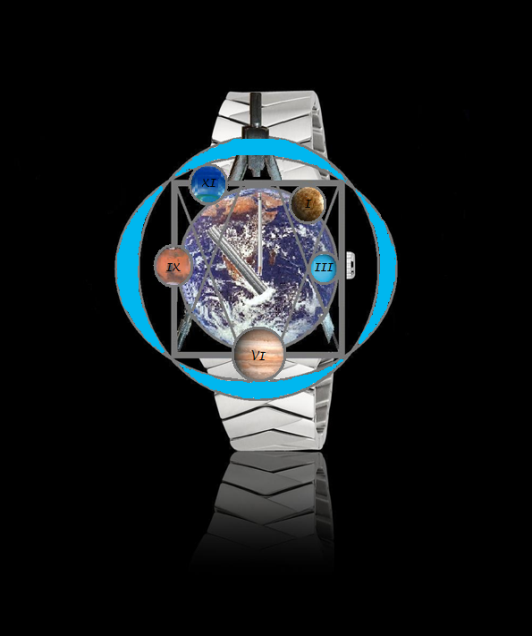 Another BREIL watch
DESIGN TIME
Music: Terra Aria Giovanni Sollima
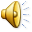 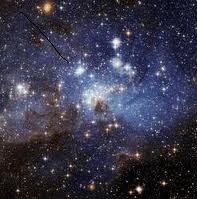 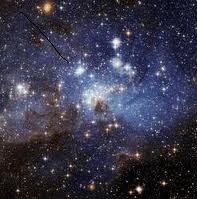 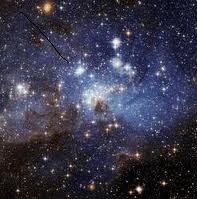 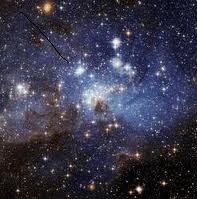 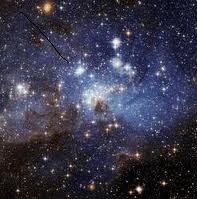 TIME a movement in space
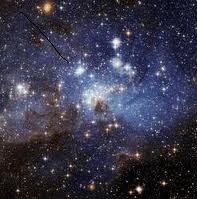 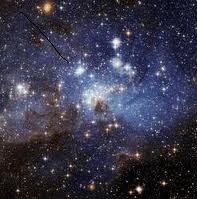 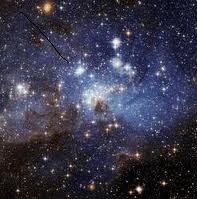 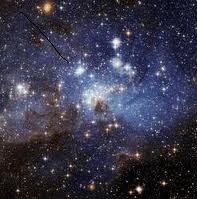 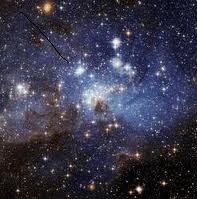 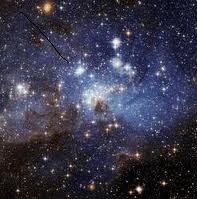 Mother earth and Planets
Earth
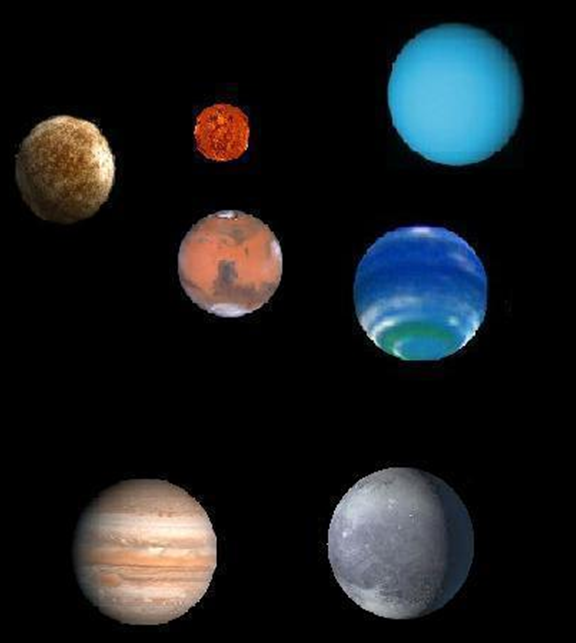 Planets
Design …. point  -  line
Another BREIL watch used for design EMIT
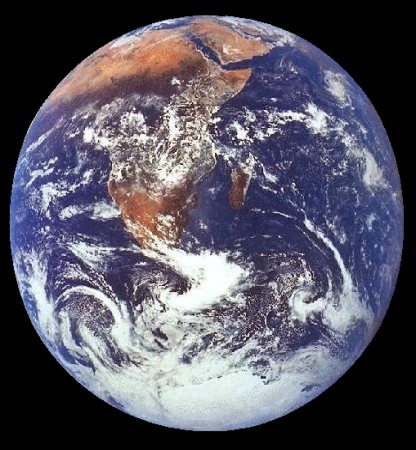 Mother earth from out of space
Mother earth from out of space
watch hands
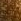 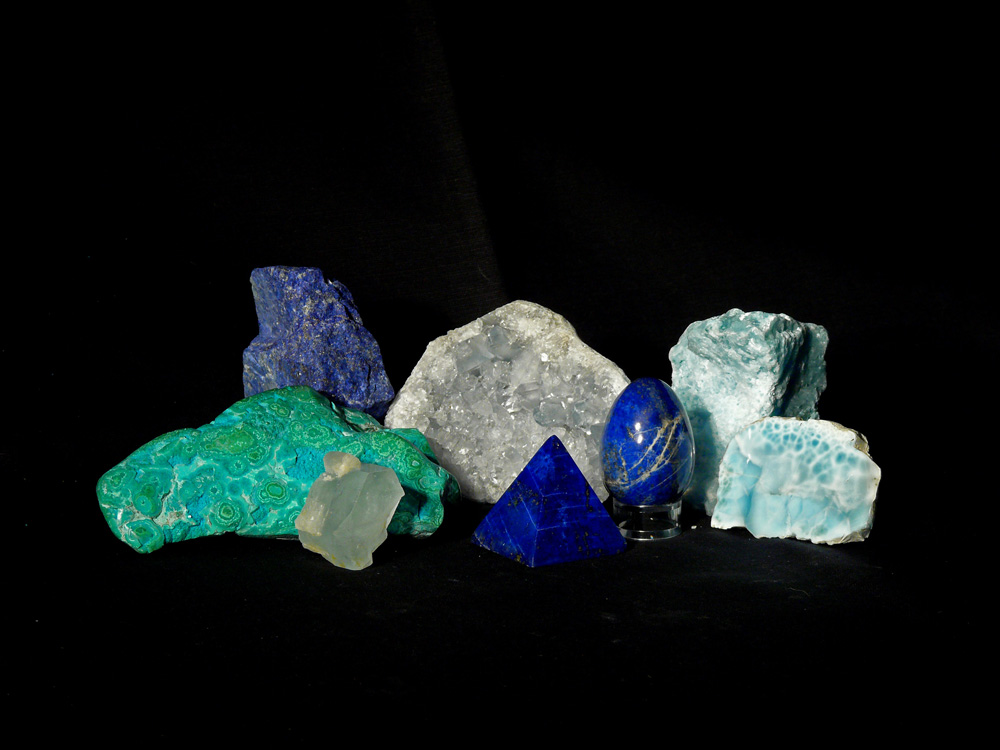 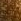 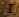 Design …. point  -  line  -  circle
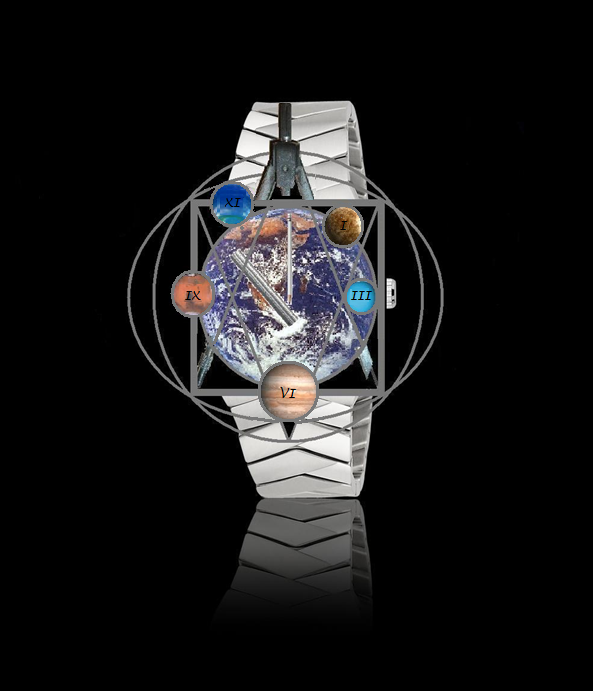 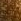 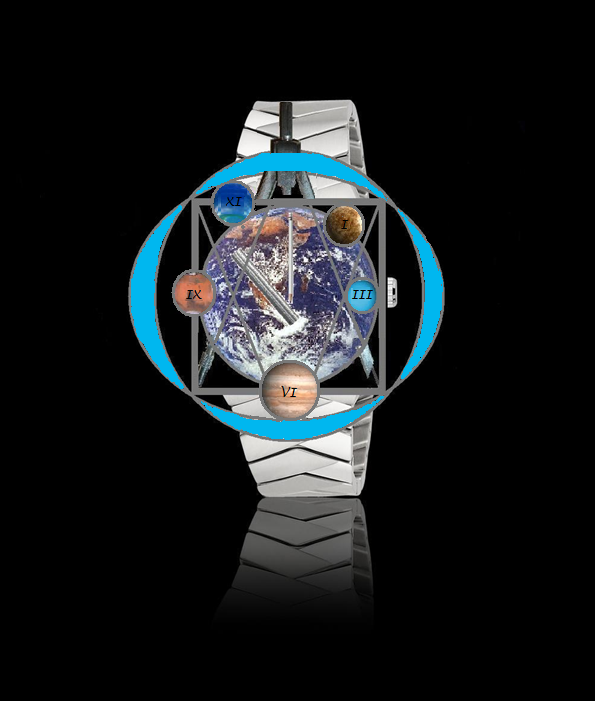 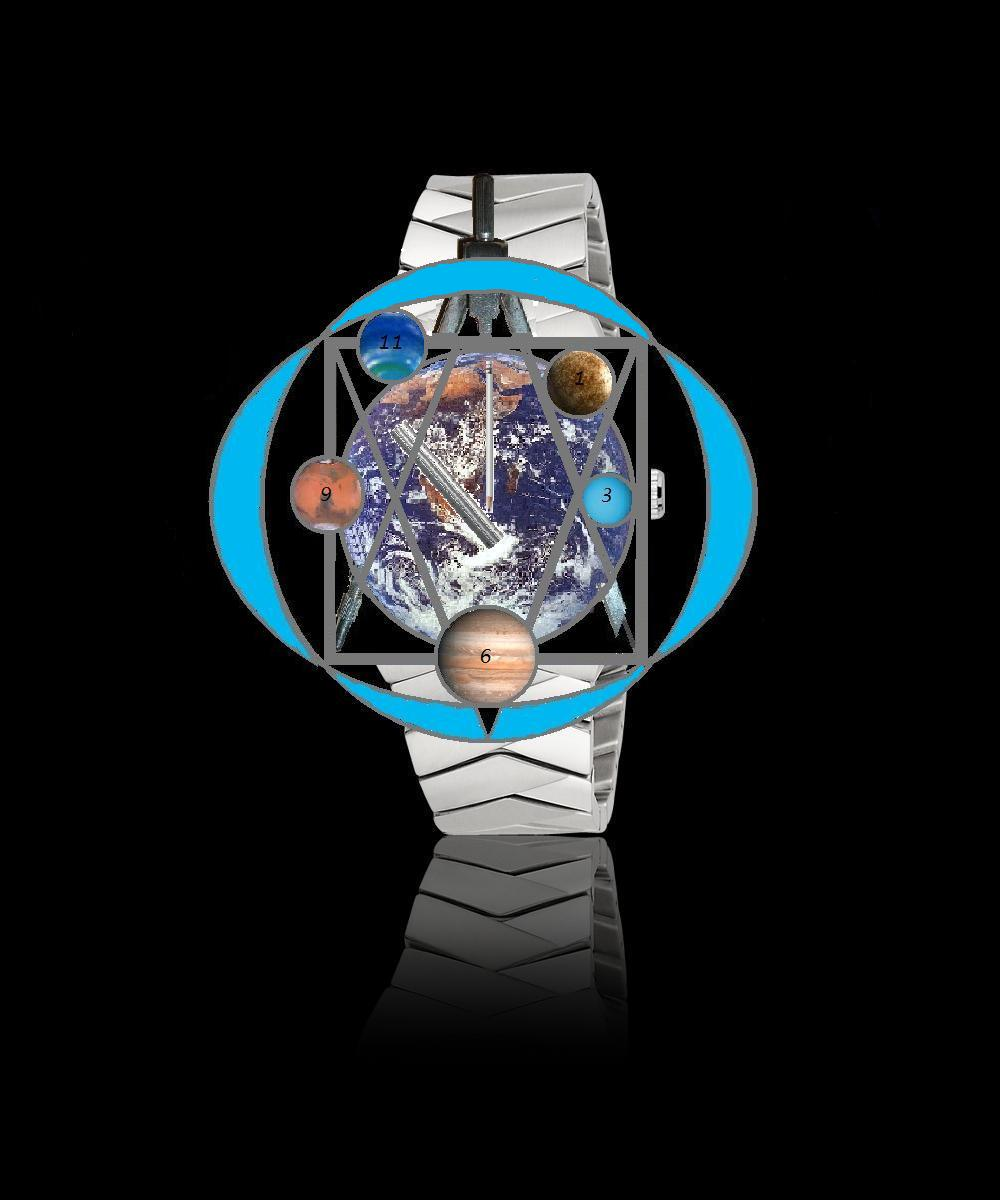 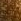 Time as an ornament
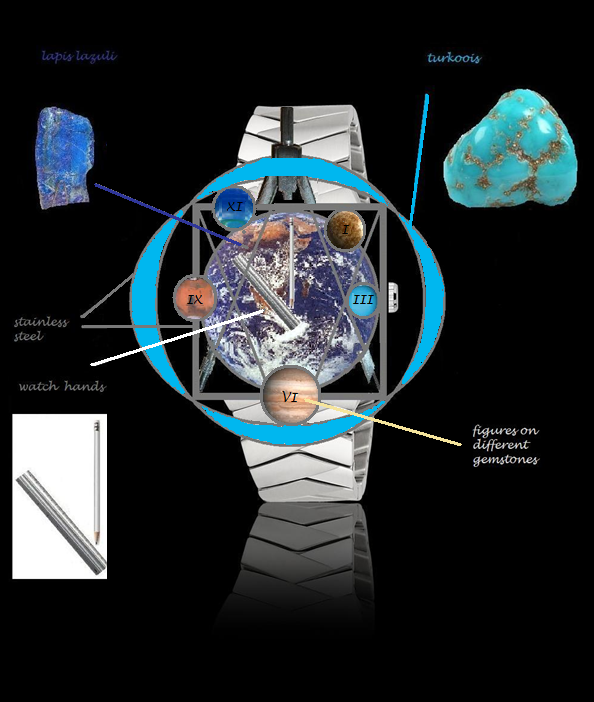 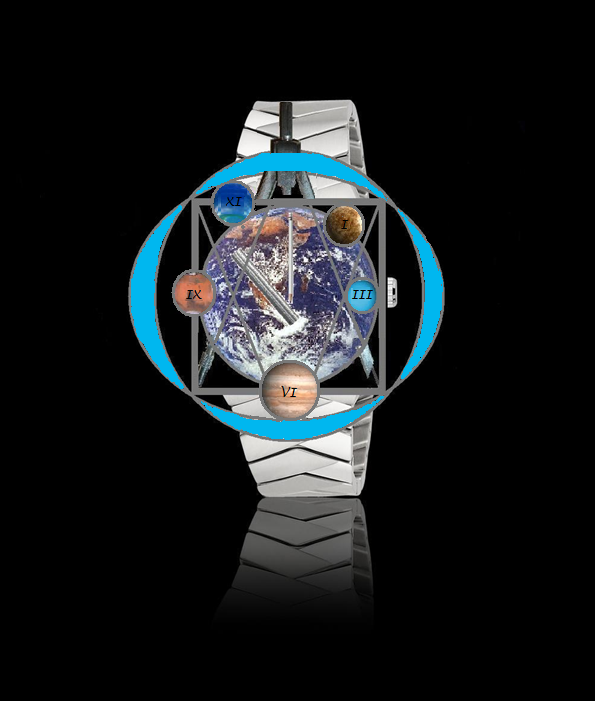 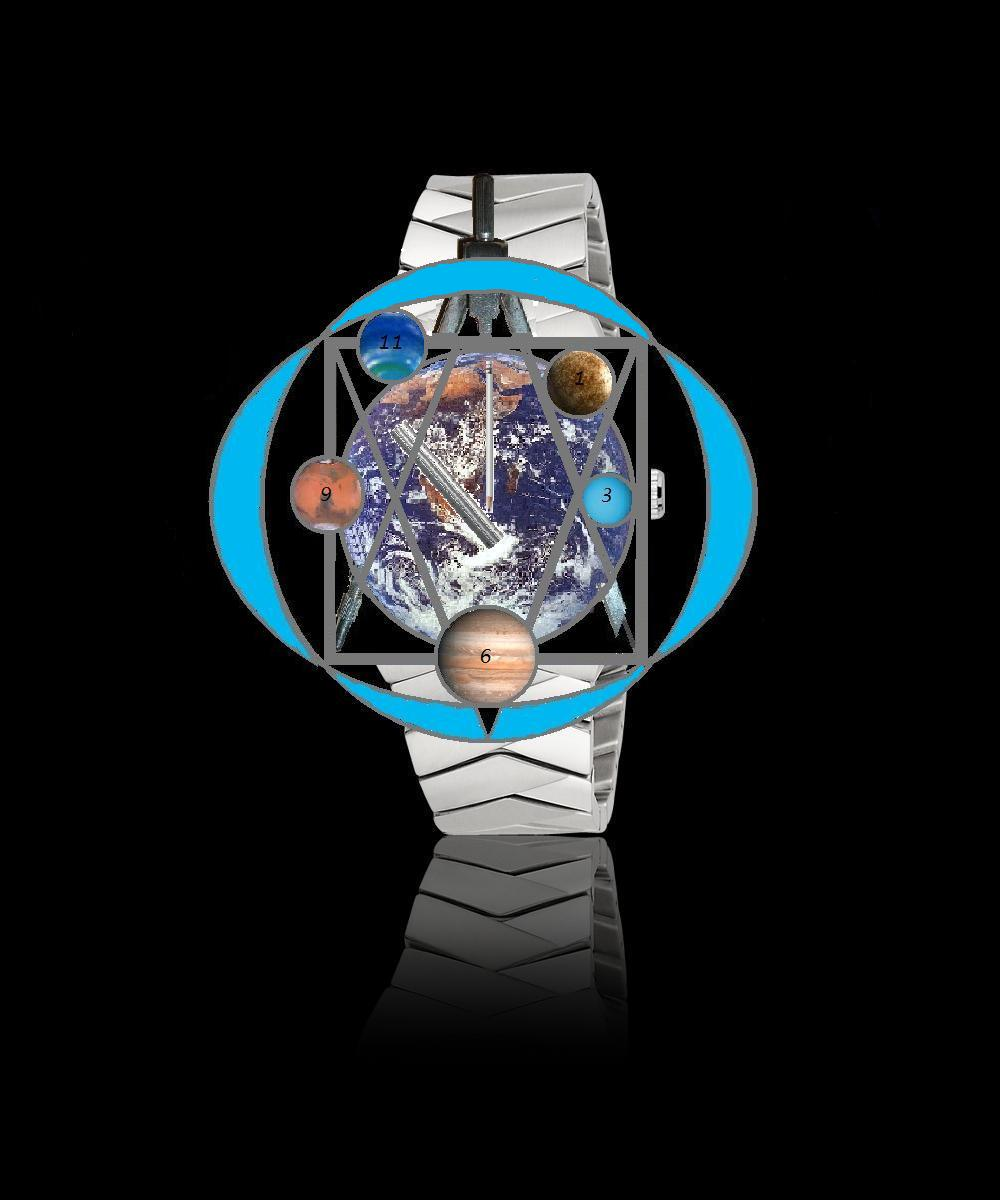 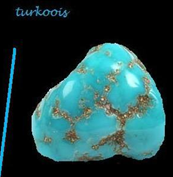 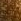 Time as an ornament
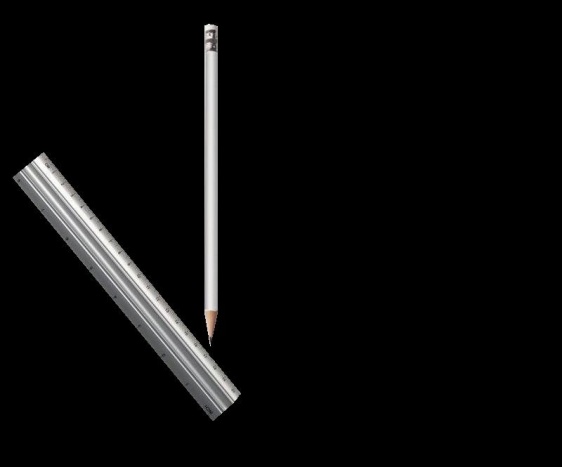 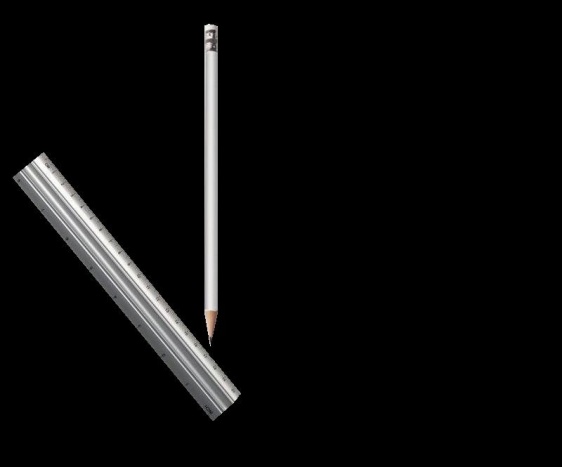 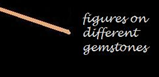 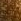 TIME  as an ornament
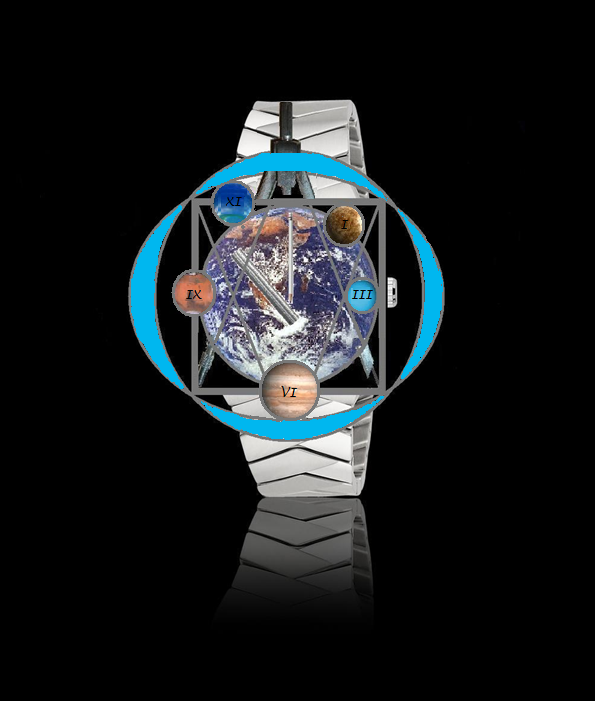 EMIT  
			another BREIL watch
			May 2011 
			by Erica Rekers